Encadrement et vécu quotidien de la réalité
Atelier Radiophonique Romand 2014 à Neuchâtel
„ Tous prêchent le dimanche pour le pain ardu de la qualité et boivent en semaine le vin bon-marché des quotas d‘auditeurs à atteindre “
„Les consommateurs paient une redevance et attendent quelque chose de nous: la qualité. La difficulté principale de notre profession réside dans la définition de la qualité. Chacun la comprend différemment. “
Hans Hoff, journaliste, SZ, 27 mai 2013
ZDF-Intendant Thomas Bellut, 
DIE ZEIT, 23 mai 2013
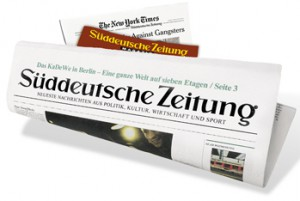 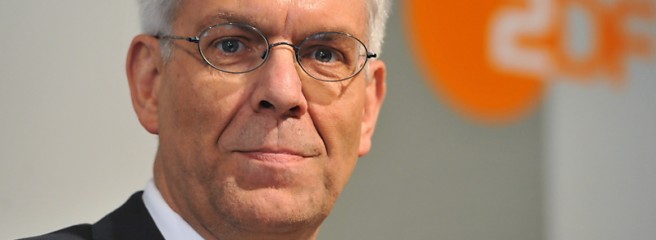 Indicateurs pour la qualité du programme de service public
Professionalité
 Standards journalistiques, opérationnels et artistiques
 Pertinence
 Actualité, signification, valeur informative  
 Pluralité
 Programmes spécifiques, formes de programmes, formes de présentations,genres
 Pluralité des thèmes, opinions et acteurs
 Regionalité
 Thèmes régionaux, transrégionaux avec lien régional, proximité avec les gens
 Acceptance
 Intérêts et réalité du vécu des auditeurs et téléspectateurs
 Besoins des gens (surprise, curiosité, être concerné)
[Speaker Notes: kognitiv: informativ, glaubwürdig, kompetent...
emotional: unterhaltsam, macht Spaß, sympathisch...]
Management de la qualité dans le travail rédactionnel quotidien
Critères de qualité, images directrices de la marque (L‘image de marque)
Principes rédactionnels écrits
Approbation des prestations 
Conférences de rédaction
Réactions des collègues dans les couloirs
Réactions des chefs
Réactions des téléspectateurs 
Formation initiale et continue
Séminaires annuels de programme
Echanges  avec cercles (Comité de programme, Conseil de programme)
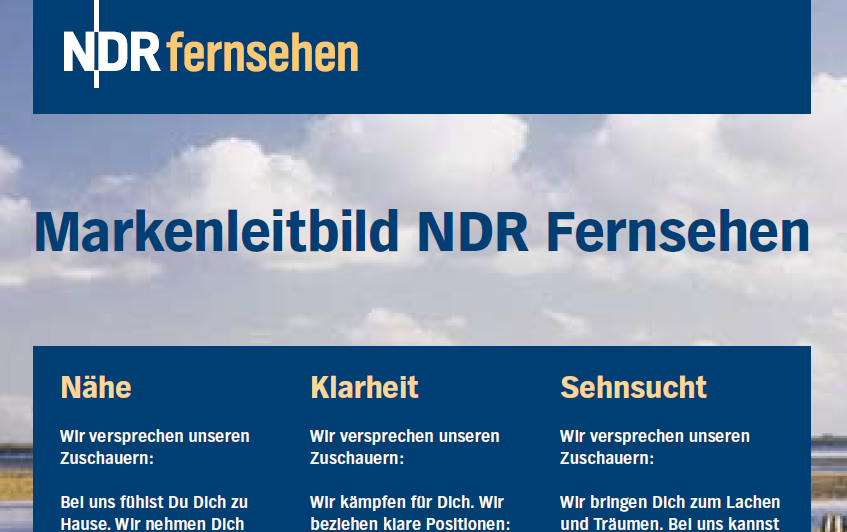 Management de la qualité à la radio NDR
Radio en tant que média de direct et média d‘accompagnement
Animation, choix musical, approche générale
Approche pour les jeunes
Perspective d‘un auditoire jeune multimédial et socialisé
Progr. nationaux-régionaux Qualité des contenus régionaux
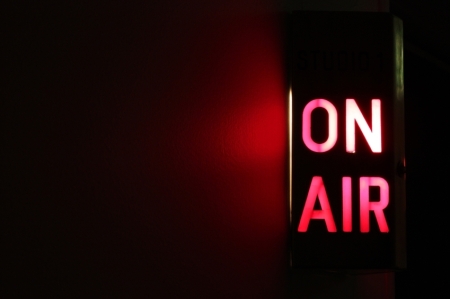 Approche culturelle
Respect formel et artistique des genres (fictions, jeux, concerts, lectures, etc)
Approche rédactionnelle
Qualité de la recherche, priorisation de dossiers complexes, pluralité sociétale, pluralité des contenus
Séminaires et dialogues de programme de la radio NDR
Analyse de la situation
Contrôles de l‘atteinte des objectifs, observation du marché et de la concurrence, prise en compte des jugements qualitatifs sur la bases de recherches d‘audience
Discussion portant sur le programme et la stratégie
Analyse des forces et faiblesses, observation des évolutions programmatiques,  élaboration de l‘orientation stratégique et du niveau qualitatif du contenu des programmes  
Conséquences, convention d‘objectifs


Et en plus: 
Contrôles réguliers à l‘antenne
Groupe de travail sur la qualité de la langue (mots à la mode, langage technocratique)
Management de la qualité de la radio NDR
Discussion argumentative et intellectuelle 
  au sujet de la qualité
Quelle: Spiegel Online
Attente et réalité
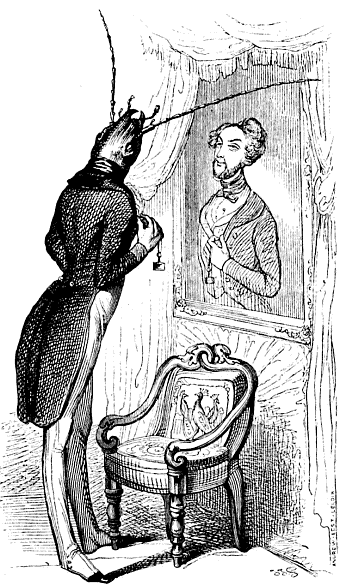 Image perçue: 

Sondages d‘opinion, études qualitatives auprès des auditeurs, questionnaire soumis à des experts, sondage d‘auditeurs (n=100-180), ateliers avec experts,  etc.
Image transmise:

Profil d‘émission,
programmation, questionnaires,
questions au rédacteur en chef, 
objectifs de qualité
Dialogue de programmeOptimisation | Renforcement du profil | Coopération
Investissement dans un jour de travail d‘équipe
Regard extérieur
Identifier les chantiers
Se réjouir des succès
Orientation vers les résultats
Se mettre d‘accord
Augmentation 
de la qualité
de l‘émission
Le chef (fixation d‘objectifs)
Idées, créativité, action partant de la vue d‘ensemble , analyse et action découlantdes contrôles de résultats
Le logique (planification de l‘action) 
Pensée structurée, planification,
analyse et développement d‘étapes de réalisation
Le contrôleur (contrôle des résultats)
Prise en compte des détails,
analyse et classement des résultats,
analyse des échecs
Le travailleur (met l‘action en oeuvre)
Opérationnalisation des étapes de l‘action, 
action intuitive
Le modèle de conduite de l‘action*
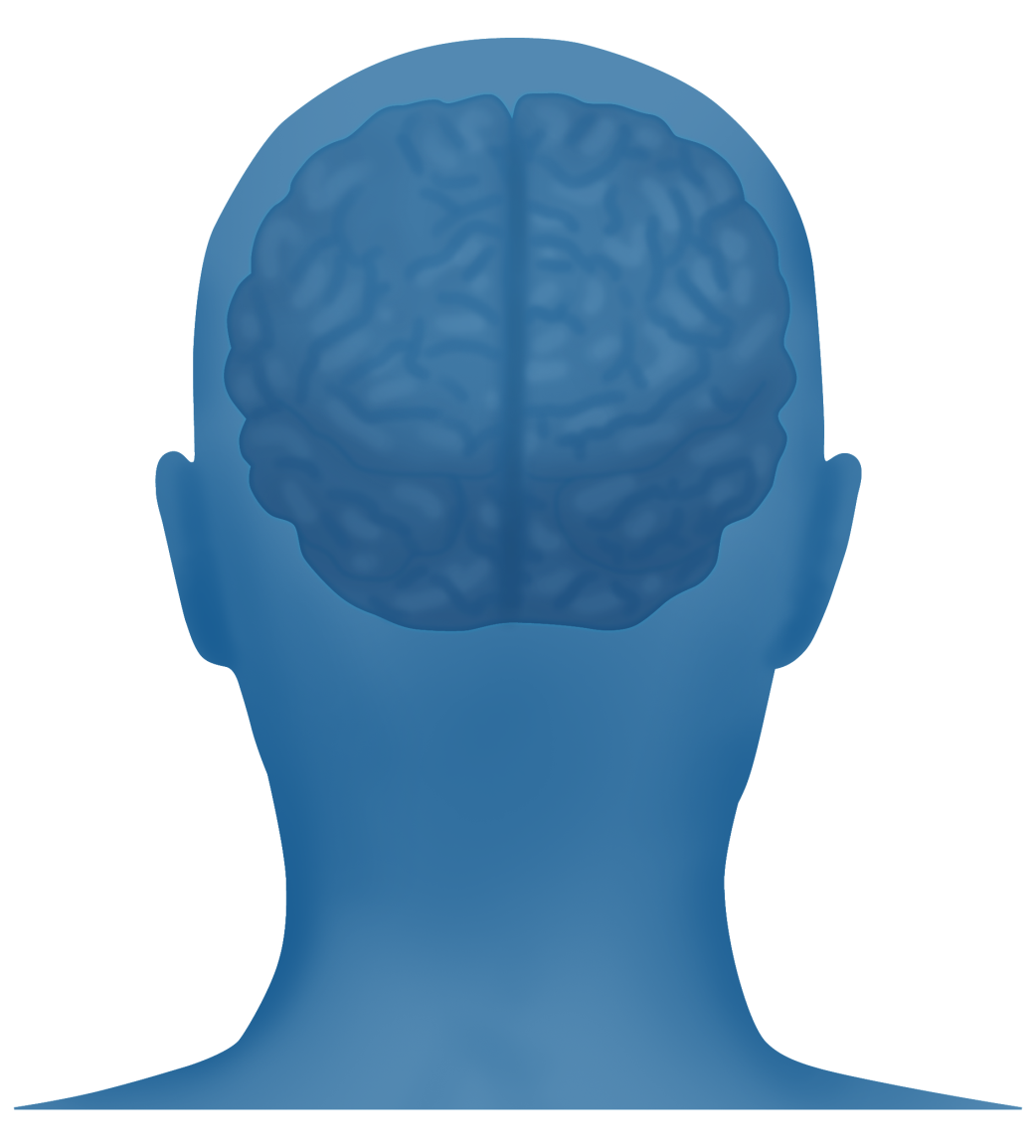 * Pawlik Consultants, Prof. Dr. Julius Kuhl
La rédaction connaîtla solution
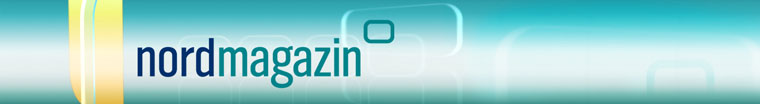 Joachim Böskens

Rédacteur en chef	
Directeur adjoint NDRMecklenburg-Vorpommern
Philipp Vongehr

Chef de division 
Fiction et animation
Perspective: management de la qualité pour „Das Erste“
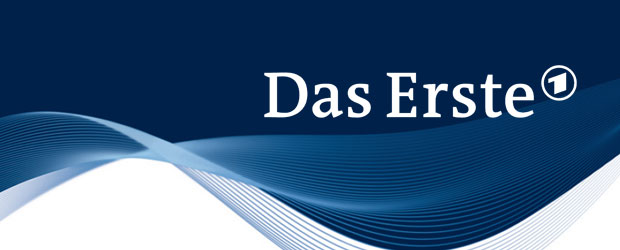 2013
„Miroir du monde“ (avril)
„Lindenstraße“ (novembre)

2014
Sports d‘hiver en direct 
„W wie Wissen“ (littéralement:  „S comme savoir“)
„En toute amitié“
„Magazine de midi“
Nouvelle émission de conseils le lundi à 20h15
Merci de votre attention
[Speaker Notes: Gemeinsamer Programmdirektor Fernsehen und Hörfunk]